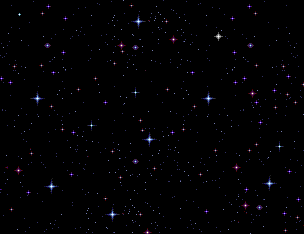 He said…
Интерактивная викторина 
по цитатам Мартина Лютера Кинга,
посвященная 
Дню Независимости США
 для учащихся 9-11 классов
Автор
Ольга Михайловна Степанова 
Учитель английского языка
МБОУ «Цивильская СОШ №2» 
города Цивильск 
Чувашской Республики
2015
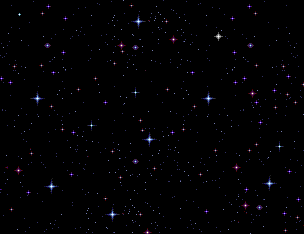 USA Independence Day devoted to
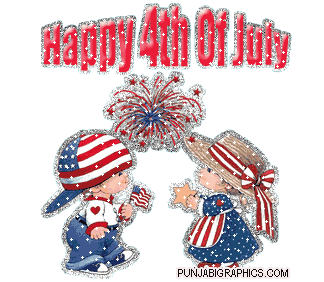 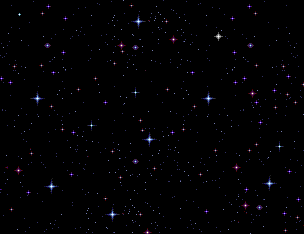 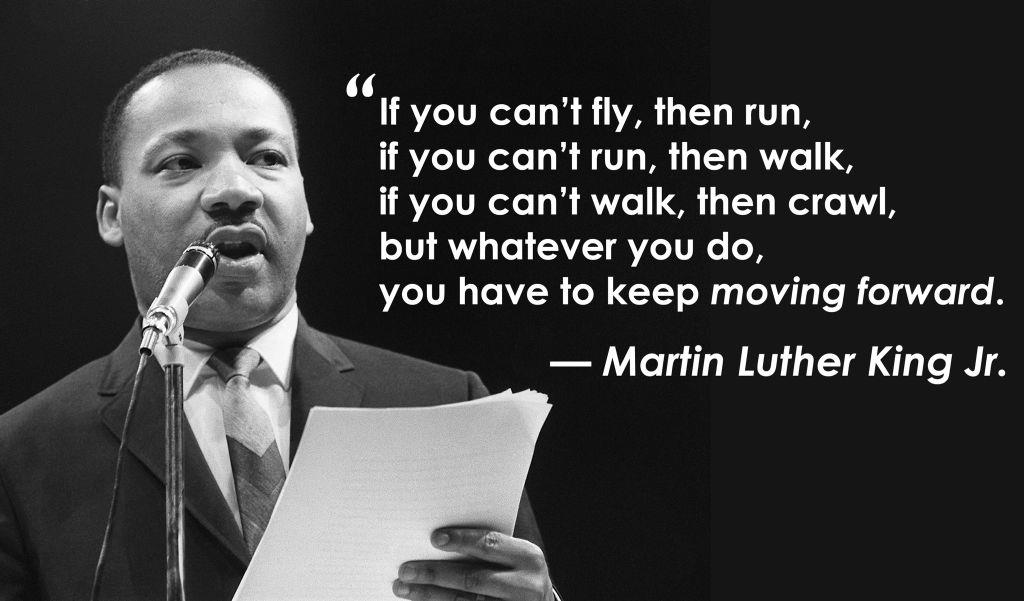 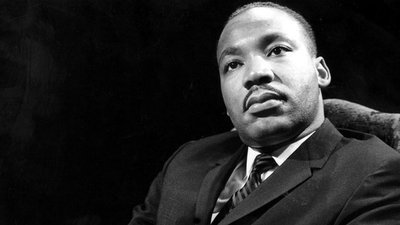 America's legendary political leader, Martin Luther King Jr. was a man of great strength and wisdom. All his life, he espoused the principles of equality and peace. Martin Luther King won the Nobel peace prize for following non-violent practices to eradicate racial discrimination.
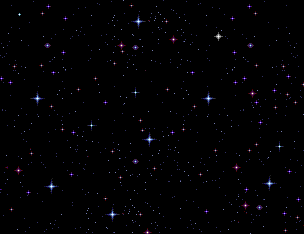 He said…

Ready? 
Steady? 
          Go!
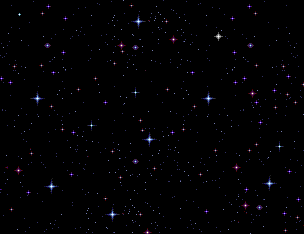 So let freedom ring from the prodigious hilltops of …  .
Alabama
New Hampshire
Alaska
New Hampshire
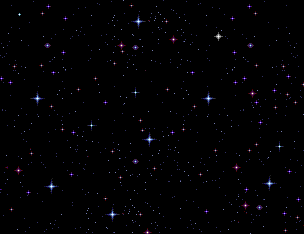 Let freedom ring from the mighty mountains of … .
New York
Montana
Tennessee
New York
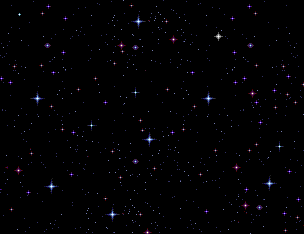 Let freedom ring from the heightening Alleghenies of… !
Ohio 
Oregon
Pennsylvania
Pennsylvania
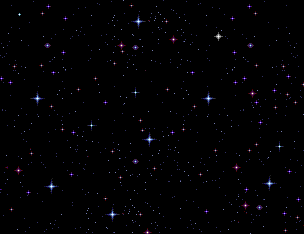 Let freedom ring from the snowcapped Rockies of … !
North Dakota
Oklahoma
Colorado
Colorado
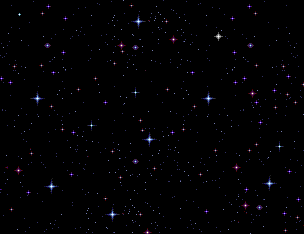 Let freedom ring from the curvaceous peaks of … !
California
Nevada
New Mexico
California
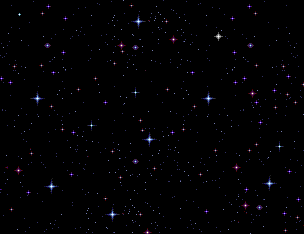 But not only that; let freedom ring from Stone Mountain of … !
North Carolina
Georgia
Vermont
Georgia
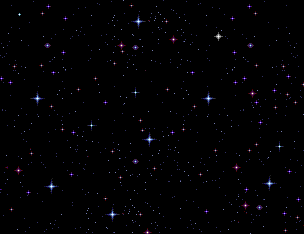 Let freedom ring from Lookout Mountain of … !
Maryland 
Nebraska 
Tennessee
Tennessee
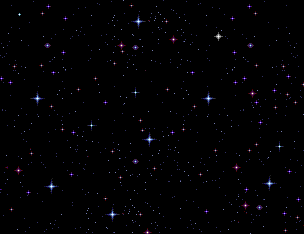 Let freedom ring from every hill and every molehill of … .
Mississippi 
Minnesota
Michigan
Mississippi
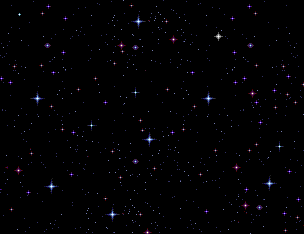 From every mountainside, let  … ring.
freedom
love
independence
freedom
The End
 
Thank you for doing this Quiz!
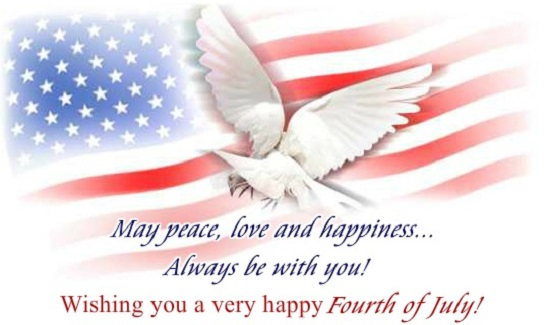 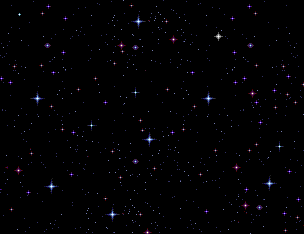 America the Beautiful
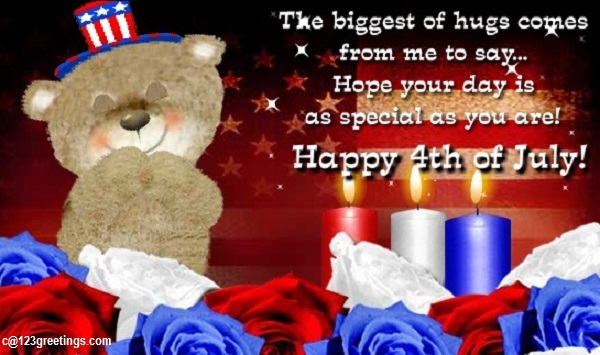 Sources
http://quotations.about.com/od/holidaysandspecialdays1/a/4th-Of-July-Quotes.htmNew
http://quotations.about.com/od/stillmorefamouspeople/a/martinluther1.htm
http://allholidayphotos.com/wp-content/uploads/2015/06/4th-of-july-greetings_1435366764.jpg
http://allholidayphotos.com/wp-content/uploads/2015/06/4th-of-july-greetings_1435366752.jpg